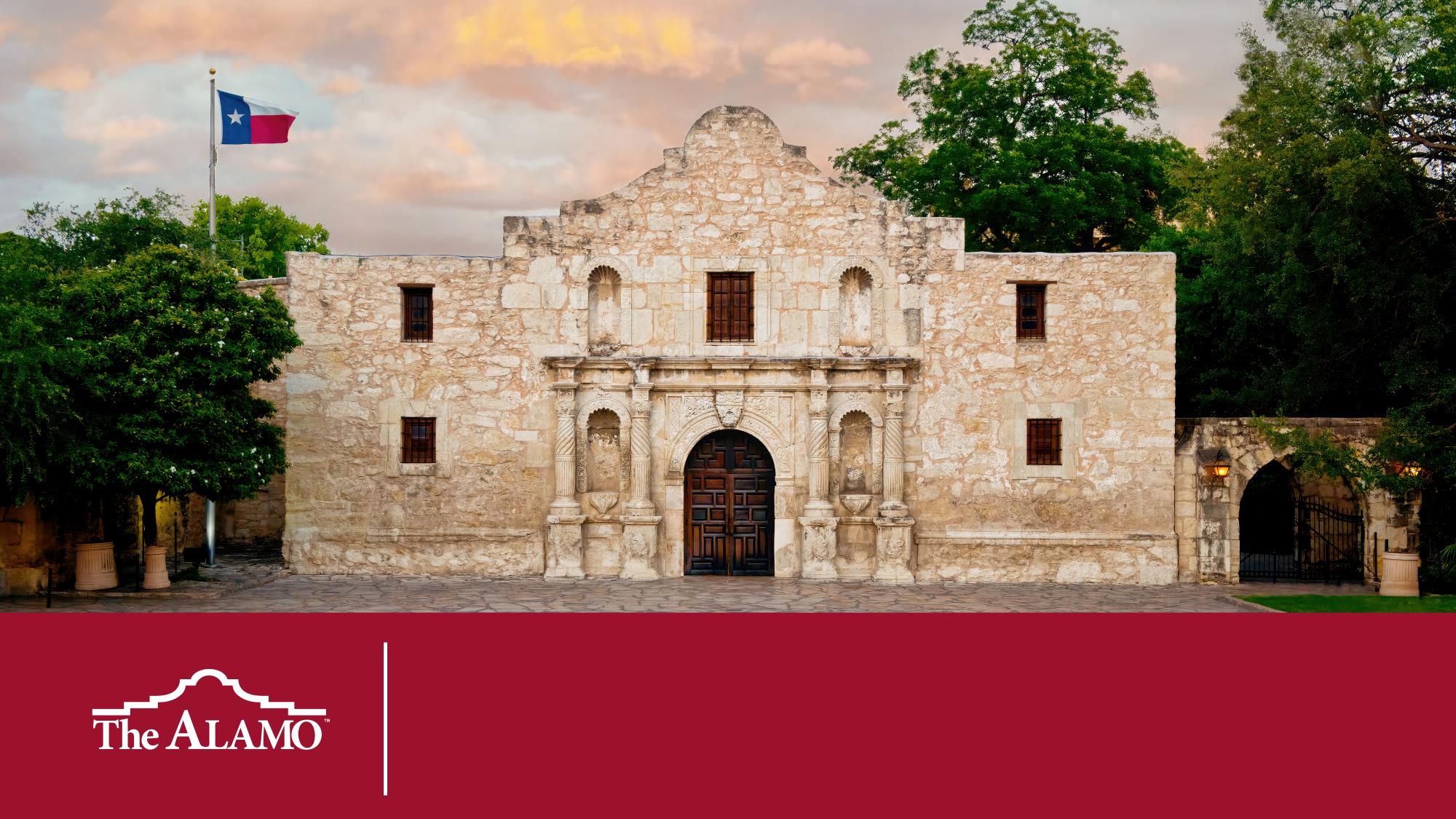 Colonizing TexasMexican Rule and Texas Revolution
Dear Educator
Thank you for using this resource and for all that you do every day in your classroom. The purpose of this lesson is for students to contextualize the time following Mexican independence, explain the incentives to colonize Texas, and construct arguments on how the demographic transformation of the region had considerable ramifications for the future. 
These slides are designed to be student facing and ready to use. For teacher facing notes and suggestions, look at the speaker notes on each slide. If you would like a more in-depth lesson plan, refer to the Colonizing Texas Lesson Plan document.
We welcome your feedback as to how we can improve our services to you. If you would like to share any suggestions or comments with us, please email education@thealamo.org.
Lesson Time: 60 – 90 min
TEKs
SS: 7.2(D), 7.2(E), 7.2(F)
ELAR: 7.6(B), 7.6(C), 7.6(F)
Preparation for this Lesson
Print Overview Essay – 1 per student
Print, Cut, and Post Primary Source Document Excerpts – 1 set
Print Perspective Graphic Organizer - 1 per student
Focus QuestionWhat were the motivations forthe various stakeholders who wanted to populate Texas?
[Speaker Notes: Objectives
Students will analyze the importance of understanding perspective in the construction of narratives. They will examine the conditions in Texas following Mexico’s independence from Spain in order to assess the challenges faced by various stakeholder groups at the time. Based on reading and discussion, students should be able to contextualize this moment in time following Mexican independence, explain the incentives to colonize Texas, and construct clear arguments on how the demographic transformation of the region had considerable ramifications for the future.]
Introduction and Overview Essay
In this lesson, we will examine the conditions in Texas immediately following Mexican independence.
First, read the Overview Essay, Colonizing Texas by Dr. Andrew Torget.
As you read, think about:
What was Texas like after Mexico gained independence from Spain?
What demographic shifts were occurring?
What do you think were the motivations for populating Texas in the 1820s?
[Speaker Notes: Teacher Facing Notes
Open by setting the historical context for the class. Explain, or have the students discuss, what Texas was like after Mexico won independence from Spain. 
Students read the Overview Essay.
After reading, ask the students what they believe were the motivations to populate Texas for the various stakeholders in the 1820s. Discuss the demographic shifts, instability, and lack of security.]
Perspective Block Party (Part 1)
1. Everyone will have a role as either a Tejano resident, Mexican government official, or Anglo colonist.
2. Read the excerpts for your role around the room and discuss the meaning of the quotes with others in your role.
3. Fill out the section of the graphic organizer for your role.
[Speaker Notes: Teacher Facing Notes
Before the activity, post primary excerpt cards on the wall around the room. 
Then, assign each student the role of Tejano resident, Mexican government official, or Anglo colonist. Each group is responsible for identifying and explaining the perspective of their assigned group based on the posted primary source excerpts.  
Allow students about 8 minutes to walk around and fill out their assigned role only on the Colonizing Texas Perspective Graphic Organizer. Encourage discussion about the quotes' deeper meanings.]
Perspective Block Party (Part 2)
4. Form triads in which you have a representative from each role – Tejano resident, Mexican government official, and Anglo colonist.
5. Share some quotes and insights about the excerpts with your group.
3. Fill out the other sections of your graphic organizer.
[Speaker Notes: Teacher Facing Notes
Students should form groups of three where there is one person from each group.
Encourage students to share quotes and insight about the excerpts and their implications for the stakeholder group’s motivations. 
Allow students about 10 minutes to complete graphic organizers in collaboration with their triad. 
As a whole group, share ideas and questions raised by the experience.]
Reflection Questions
How did the protocol help us understand the differences and similarities in the perspectives? 

What similarities and differences can we identify between the various groups? 

What potential conflicts could arise from the differences in our perspectives?
[Speaker Notes: Teacher Facing Notes
In their groups or individually, students debrief by answering the reflection questions.]
Group Discussion Questions
How can a change of perspective affect the understanding of historical narratives?
What major takeaways do you have about the history of Mexican Texas?
How does that history fit into your broader understanding of Texas history?
[Speaker Notes: Teacher Facing Notes
Close with a whole group discussion by asking how a change of perspective can affect the understanding of historical narratives. What major takeaways do the students have about the history of Mexican Texas, and how does that history fit into their broader understanding of Texas history?]
Assessment: Document Based Questions
Use the documents to answer the following questions:
What was the purpose of colonization in Mexican Texas?
How does that answer change depending on your stakeholder group's perspective?
What political, social, and economic factors shaped colonization in Mexican Texas?
[Speaker Notes: The assessments are optional activities to do after the lesson that can help measure a student's ability to analyze different perspectives on the same historical event, articulate how these experiences fit into the broader history of Texas, and how these narratives change their understanding of Texas independence. 

Individually or in groups, students use the documents to answer the following questions:
What was the purpose of colonization in Mexican Texas?
How does that answer change depending on your stakeholder group's perspective?
What political, social, and economic factors shaped colonization in Mexican Texas?]
Assessment: Perspective Triple Venn Diagram
Create a triple Venn Diagram to compare 3 roles or perspectives using the primary source document excerpts and online resources.
Tejano Resident
Mexican Government Official
Anglo Colonist
[Speaker Notes: The assessments are optional activities to do after the lesson that can help measure a student's ability to analyze different perspectives on the same historical event, articulate how these experiences fit into the broader history of Texas, and how these narratives change their understanding of Texas independence. 

Students create a triple Venn Diagram to compare 3 roles or perspectives using the primary source document excerpts and online resources.]
Optional Enrichment/Extension Activities
“A Day in the Life of _____”: Provide students with the “A Day in the Life of _____ after Mexican independence” writing prompt and allow them to write a narrative focusing on one of the stakeholder perspectives discussed in the primary source excerpts. 
After Mexican Independence Illustration: Give students an opportunity to illustrate the perspective of a Tejano resident, Anglo colonists, or a Mexican Government official using an assigned primary source. 
Colonizing Texas Interview: Ask students to create a list of interview questions that they may have for a Tejano resident, Anglo colonists, and Mexican Government official.
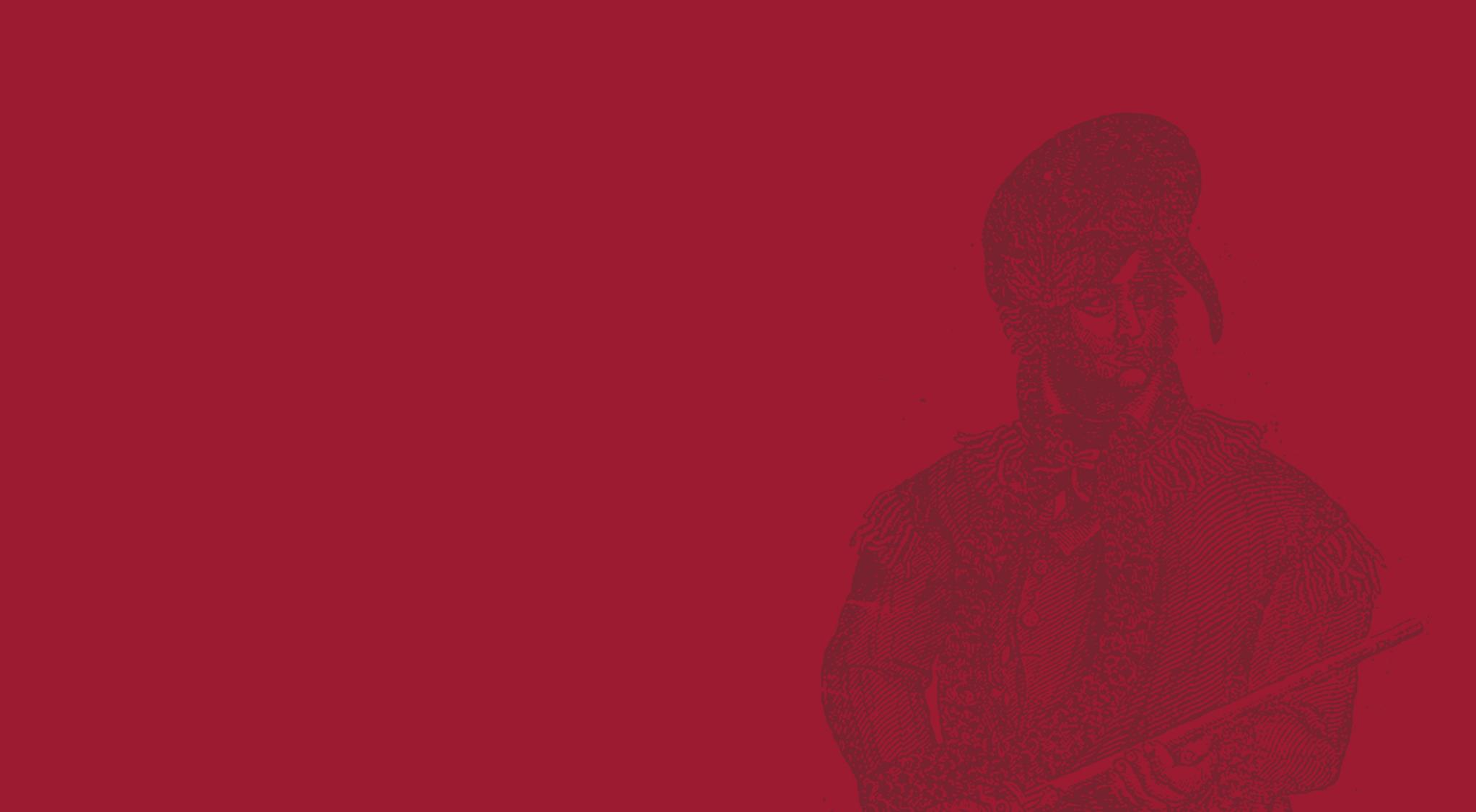 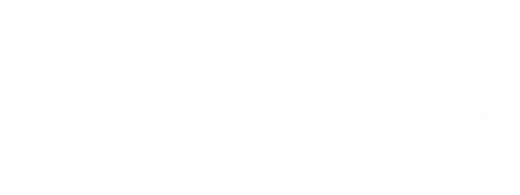 Thank Youwww.theAlamo.org